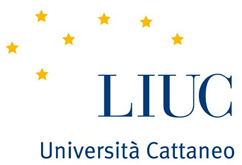 La direzione del personale:struttura, cultura e ruoli multipli
Corso di Organizzazione e gestione delle risorse umane
Caterina Farao
a.a. 2018-2019
La direzione del personale
Evoluzione forte e continua delle organizzazioni
Gestione delle relazioni di lavoro: si sono sviluppate competenze specifiche, metodologie e tecniche operative
Detentori di queste competenze: sostegno ed assistenza
Risorse Umane definizione mutuata da Human Resources (improprio)
A. Yehoshua «il responsabile risorse umane»: uscire dai limiti delle mansioni formali (segretaria introduce innovazione: da operazione di facciata a tappa di un reale cambiamento)
La direzione del personale
A livello internazionale: teoria e prassi condivisa (anglossassone)
Italia: influenzata e difficoltà nel recepirli (diverso percorso di sviluppo economico e piccole strutture, spesso familiari)
Tre esempi:
Auteri (gruppo Fiat)
Capucci (consulente di direzione e formatore) 
Volponi (Olivetti)

In italia due tipi di culture R.U. e blocco negli anni ‘70-’80
Si accumula ritardo, la grande risorsa del lavoro italiano si sviluppa informalmente
Dagli anni’90 e 2000 riprende lo sviluppo di questo settore
La direzione del personale: gli aspetti critici
gestire la complessità della funzione: per soggetti, specializzazioni, processi e fasi, ambiti organizzativi di riferimento
attivare un sistema a responsabilità diffusa… e clienti differenziati …
…in modo da definire ruoli multipli, ma chiaramente responsabilizzati
 integrarsi con le altre funzioni che incidono sull’organizzazione (organizzazione, sistemi informativi, controllo di gestione...)
bilanciare i due mercati del lavoro: interno ed esterno
realizzare un sistema  informativo come risorsa e condizione chiave di evoluzione delle funzioni del personale
La direzione del personale
Realtà complessa con 3 elementi principali:
Modelli culturali (insieme di teorie e metodologie)
Ruoli svolti (insieme di compiti e contributi)
Professionisti (competenze, compiti e ruoli)
La direzione del personale
Culture HR: diversi modi per riepilogare l’evoluzione di concezioni e pratiche DRU
Si suddividono in fasi o periodi storici (secondo caratteristiche essenziali)
Ciclo di vita- evoluzione delle caratteristiche e dei contributi HR Ogni fase è legata a ragioni storico-economiche ed anche ad un percorso razionale, logicamente congruente
Il metodo degli stadi di sviluppo (sia in Italia che all’estero)
Evoluzione secondo due diverse forze:
Caratteristiche del sistema economico ed il suo sviluppo (concorrenza nei mercati, composizione dell’economia)
Caratteristiche delle strategie ed organizzazioni aziendale (flessibilità, differenziazione prodotto)
La direzione del personale
Si passa da un concetto di gestione amministrativa ad uno di gestione strategica della DRU (risposta all’accresciuta complessità)
Critica a questi modelli: seguono tutti una linearità e consequenzialità di passaggi
Poco spazio per innovazione ed imprenditorialità (Olivetti)
Metodo diverso per le variabili critiche ed i nodi fondamentali, senza considerare l’evoluzione secondo un percorso prefissato
Configurazione di scenari utilizzando variabili con maggiore influenza e criticità
Focus decisionale (convergenza o divergenza di fini) locus (interno o esterno)
MODELLI CULTURALI DELLE RU
Diverse culture e contenuti delle professioni HR
Prima cultura: amministrazione rapporti di lavoro, contratti, definizione dei compiti, schemi retributivi e di  incentivazione, sistemi informativi e business intelligence applicati alle RU
Seconda cultura: comunicazione interna, internal marketing, formazione, sviluppo organizzativo, benessere organizzativo, coaching e mentoring…
Terza cultura: coerenza tra business strategy e people strategy, confronto tra condizioni del mercato del lavoro esterno e interno, ricorso a forme di outsourcing del personale…
Quarta cultura: responsabilità sociale, network e alleanze sul territorio e nella società…necessità di confronto con anomia e senso di estraneità… visione dal basso… frontiere ancora da esplorare
Processi di direzione del personale
Ruoli multipli
Diversi modelli culturali che presiedono allo svolgimento di un ruolo organizzativo

Modi in cui la funzione HR e i suoi professionisti si relazionano con l’azienda, partecipano alle performances complessive, contribuiscono a produrre valore promuovendo efficacia ed efficienza nell’utilizzo delle risorse umane
Ruoli multipli
Organizzazioni complesse: molteplicità di ruoli
Professionisti HR devono gestire allo stesso tempo/in parallelo problematiche considerate di diversi stadi di sviluppo della funzione
DRU deve sostenere la tensione verso il nuovo e tenere insieme elementi divergenti
Ruoli multipli: modello STOREY
ADVISOR: consulente interno e facilitatore, focus su aspetti strategici, agisce quando chiamato in causa dal livello manageriale
SERVICE PROVIDER: fornitore di servizi e gestore servizi operativi, comportamento reattivo, aspetti tattico/operativi
REGULATOR: Attenzione su aspetti tattico/operativi, comportamento proattivo
CHANGE MAKER: Attenzione su aspetti strategici e comportamento autonomo
Ruoli multipli della funzione RU: il modello di ULRICH
Complessità della direzione del personale: ruoli multipli
Strategic partner: allinea i meccanismi operativi del personale con le politiche generali

Administrative expert: assicura il funzionamento efficiente dei fondamentali sistemi operativi del personale
Change agent: accompagna la trasformazione organizzativa

Employee champion:  stimola contributi elevati di impegno e competenza
Il modello di Ulrich aggiornato
Il modello di Ulrich aggiornato
Strategic Partner: ingloba change agent, viene visto come fondamentale il ruolo di collaborazione con il management e change management 

Functional Expert: ingloba Administrative Expert con contenuti aggiornati (capacità organizzativa aziendale e abilità individuale del personale) attraverso progettazione sistemi operativi HR

Human Resources Champion:
Employee Advocate: tutela e sostiene i dipendenti
Human Capital Developer: valorizza e sviluppa le qualità professionali in linea con la strategia aziendale

Leader: ingloba il Business Partner, collaborazione tra management ed unità organizzative, partecipazione alla corporate governance